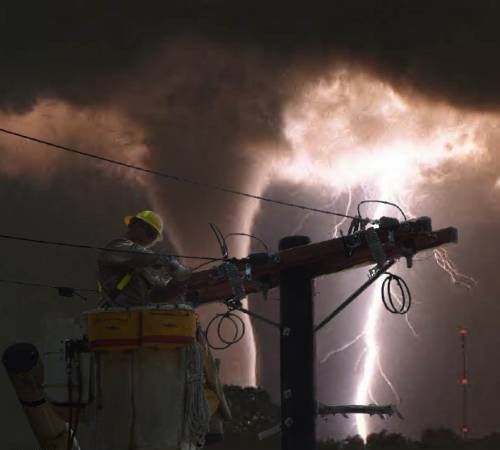 Electrical Safety
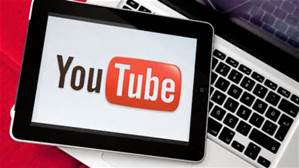 Unsafe condition
https://www.youtube.com/watch?v=A9KSGAnjo2U
[Speaker Notes: 1926 Subpart K ‑ Electrical

This presentation is designed to assist trainers conducting OSHA 10-hour Construction Industry outreach training for workers.  Since workers are the target audience, this presentation emphasizes hazard identification, avoidance, and control – not standards.  No attempt has been made to treat the topic exhaustively.  It is essential that trainers tailor their presentations to the needs and understanding of their audience.

This presentation is not a substitute for any of the provisions of the Occupational Safety and Health Act of 1970 or for any standards issued by the U.S. Department of Labor.  Mention of trade names, commercial products, or organizations does not imply endorsement by the U.S. Department of Labor.

This presentation addresses electrical safety requirements that are necessary for the safety of construction employees and is divided into major divisions as follows:
Overview.  Includes why electricity is dangerous and how it works.
Hazard / Controls.  Covers the main hazards and explains the best ways to prevent these hazards from occurring. 
General Planning and Controls.]
Learning Objectives
After completing this lesson, you will be able to…

Discuss the primary causes of electrocution

Explain lockout/tagout

Discuss what to do when working with wet conditions

Explain the first thing to do when working with electrical tools
Electricity - The Dangers
About 5 workers are electrocuted every week
Causes 12% of young worker workplace deaths
Takes very little electricity to cause harm 
Significant risk of causing fires
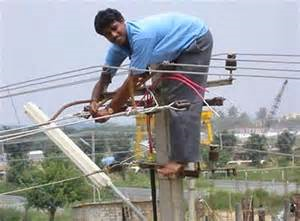 [Speaker Notes: Whenever you work with power tools or electrical circuits there is a risk of electrical hazards, especially electrical shock.  Risks are increased at construction sites because many jobs involve electric power tools.  

Electrical trades workers must pay special attention to electrical hazards because they work on electrical circuits.  Coming in contact with an electrical voltage can cause current to flow through the body, resulting in electrical shock and burns.  Serious injury or even death may occur. 

Electricity has long been recognized as a serious workplace hazard, exposing employees to electric shock, electrocution, burns, fires, and explosions.  In 1999, for example, 278 workers died from electrocutions at work, accounting for almost 5 percent of all on-the-job fatalities that year, according to the Bureau of Labor Statistics.  What makes these statistics more tragic is that most of these fatalities could have been easily avoided.]
What Primarily Causes Electrocution?
Contact with overhead power lines
Contact with live circuits in panels
Poorly maintained cords and tools
Lightning strikes
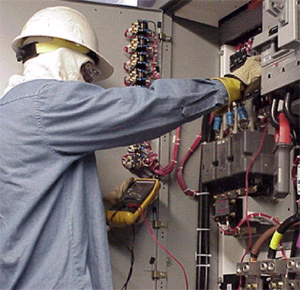 Trained electrician servicing an electrical panel.
[Speaker Notes: Trainer Notes:

Be sure to review all of items and point out that many operating engineers have been killed by contact with live overhead lines. This picture depicts a trained electrician with proper electrical PPE servicing an electrical panel. Stress with the class how only a trained electrician can work in a live electrical panel. They should always attempt to get the circuits shut down and locked out.]
Four Main Types of Electrical Injuries
Shock

Burns

Falls due to contact with electricity

Electrocution (death)
Aftermath from contact with power lines
[Speaker Notes: Trainer Notes:

The following text describes the fatality pictured in this slide:

In 2003, a 53-year-old construction worker was electrocuted and died when the forklift he was guiding hit an overhead powerline and became energized.  The victim was connected to the forklift by a cable he was holding.  The system arced to the grass and caught the grass on fire.  The operator initially stayed in the cab until the fire spread to the forklift then jumped clear as instructed in prior training.]
Working With Electricity At Heights
Many falls are caused by accidental contact with electricity

Be aware! Maintain safe working distances
Unsafe condition
[Speaker Notes: Trainer Notes:

	Workers need to be cautioned that the risks of electricity are greater while working at elevations because any contact with electricity, no matter how mild, can cause a physical reaction that can result in a fall. The situation is made more difficult because it may not be possible to shut off the electricity and it may be high voltage.

This would be a good opportunity to discuss the hierarchy of controls. Ask the class what controls they can think of and what level of the hierarchy they represent. Here are some possible answers:

Have the electricity shut down = Engineering control
Maintain a safe working distance = Administrative control
Wear personal fall arrest system = Personal protective equipment]
Electrical Shock
An electrical shock is received when electrical 
current passes through the body. 

You will get an electrical shock if a part of your body completes an electrical circuit by…
Touching a live wire and an electrical ground, or
Touching a live wire and another wire at a different voltage
[Speaker Notes: Electricity travels in closed circuits, and its normal route is through a conductor. Electric shock occurs when the body becomes a part of the  circuit. 

Grounding is a physical connection to the earth, which is at zero volts.

The metal parts of electric tools and machines may become energized if there is a break in the insulation of the tool or machine wiring.  A worker using these tools and machines is made less vulnerable to electric shock when there is a low-resistance path from the metallic case of the tool or machine to the ground.  This is done through the use of an equipment grounding conductor—a low-resistance wire that causes the unwanted current to pass directly to the ground, thereby greatly reducing the amount of current passing through the body of the person in contact with the tool or machine.]
Shock Severity
LOW VOLTAGE DOES NOT MEAN LOW HAZARD

Severity of the shock depends on the:
Path of the current flowing through the body
Amount of current flowing through the body (amps)
Duration of the current flowing through the body
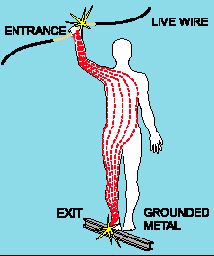 [Speaker Notes: Other factors that may affect the severity of the shock are:
       - The voltage of the current. 
       - The presence of moisture 
       - The general health of the person prior to the shock. 

Low voltages can be extremely dangerous because, all other factors being equal, the degree of injury increases the longer the body is in contact with the circuit.

The resistance of the body varies based on:
 The amount of moisture on the skin (less moisture = more resistance)
 The size of the area of contact (smaller area = more resistance)
 The pressure applied to the contact point (less pressure = more resistance)
 Muscular structure (less muscle = less resistance)]
Burns
Most common shock-related injury
Occur when you touch electrical wiring or equipment that is improperly used or maintained
Typically occurs on hands
Very serious injury that needs  immediate attention
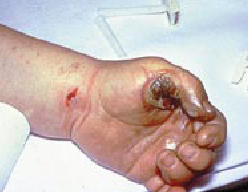 [Speaker Notes: Shock-related injuries include burns, internal injuries, and injuries due to
involuntary muscle contractions.

The most common shock-related injury is a burn.  Burns suffered in electrical incidents may be one or more of the following three types.

Electrical burns cause tissue damage, and are the result of heat generated by the flow of electrical current through the body.   These are one of the most serious injuries you can receive and require immediate attention.

Arc or Flash burns are caused by high temperatures near the body produced by an electrical arc or explosion.  Attend to them immediately.

Thermal contact burns occur when skin comes in contact with overheated electric equipment, or when clothing is ignited by an electrical incident.]
Hazard Exposed Electrical Parts
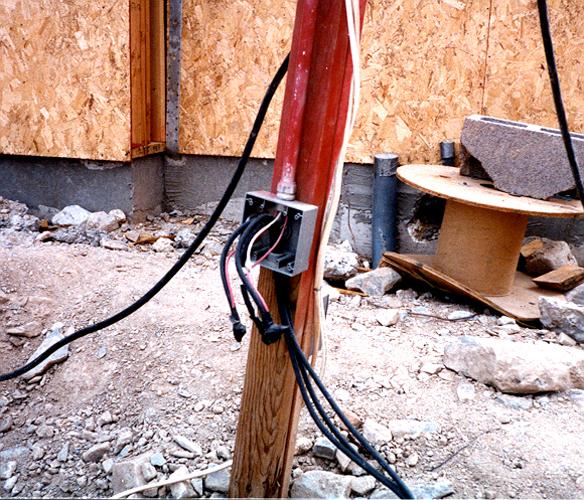 Cover removed from wiring or breaker box
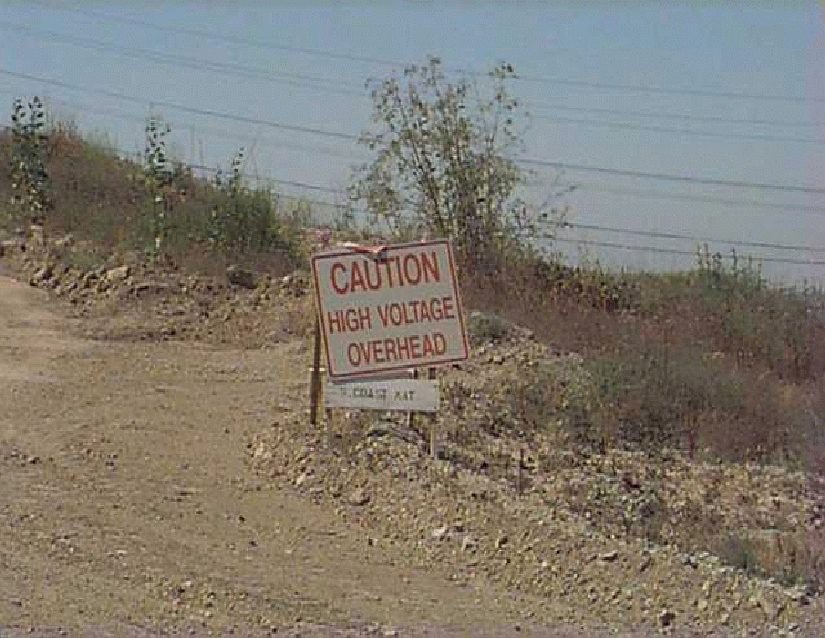 [Speaker Notes: This one cautions against high voltage overhead.  You don’t want to be raising the truck bed.  It’s a temporary sign, but it is adequate and acceptable.]
Overhead Power Lines
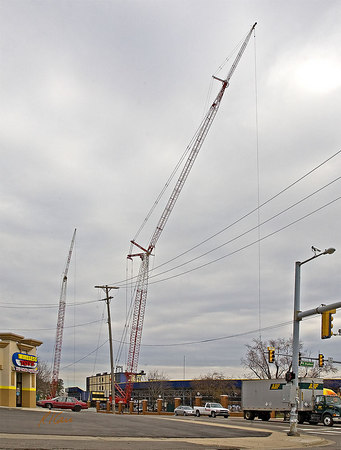 [Speaker Notes: Trainer Notes:

The potential hazard again is the risk of the cranes contacting power lines.

As background information, the photographer, Robert Carr, described this scene as:
“Two Manitowoc track-mounted lattice boom cranes with luffing booms supporting luffing jibs supporting fixed jibs on top. Cranes are servicing reconstruction of seating in stadium, from position outside and above stadium perimeter. Taken at The Big House, University of Michigan Stadium, Ann Arbor, Michigan, 2006.”]
Hazards:Defective Cords & Wires
Plastic or rubber covering is missing

Damaged extension cords & tools
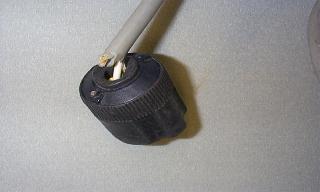 [Speaker Notes: Extension cords may have damaged insulation. Sometimes the insulation inside an electrical tool or appliance is damaged. When insulation is damaged, exposed metal parts may become energized if a live wire inside touches them.  Electric hand tools that are old, damaged, or misused may have damaged insulation inside.  If you touch damaged power tools or other equipment, you will receive a shock. You are more likely to receive a shock if the tool is not grounded or double-insulated.]
Hazards:  Damaged Cords
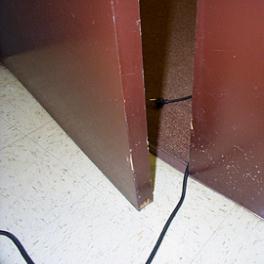 Cords can be damaged by:
Aging
Door or window edges
Staples or fastenings
Abrasion from adjacent materials
Activity in the area

Improper use can cause shocks, burns, or fires
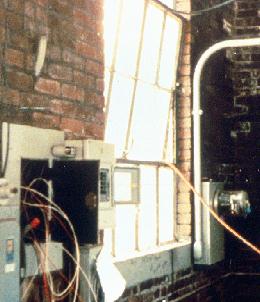 Unsafe condition
[Speaker Notes: Reference 1926.405(a)(2)(ii)(I)

The normal wear and tear on extension and flexible cords at your site can loosen or expose wires, creating hazardous conditions. Cords that are not 3-wire type, not designed for hard-usage, or that have been modified, increase your risk of contacting electrical current.]
Power Tools Must:
Have a three-wire cord with ground plugged into a grounded receptacle, or
Be double insulated, or
Be powered by a low-voltage isolation transformer
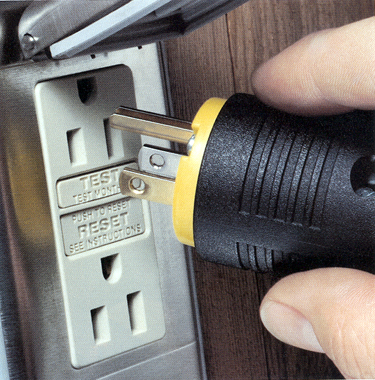 [Speaker Notes: Common Examples of Misused Equipment = OSHA Violations
* Using multi-receptacle boxes designed to be mounted by fitting them with a power cord and placing them on the floor. 
* Fabricating extension cords with ROMEX® wire. 
* Using equipment outdoors that is labeled for use only in dry, indoor locations. 
* Attaching ungrounded, two-prong adapter plugs to three-prong cords and tools. 
* Using circuit breakers or fuses with the wrong rating for over-current protection, e.g. using a 30-amp breaker in a system with 15- or 20-amp receptacles.   Protection is lost because it will not trip when the system's load has been exceeded. 
* Using modified cords or tools, e.g., removing ground prongs, face plates, insulation, etc. 
* Using cords or tools with worn insulation or exposed wires.]
Preventing Electrical Hazards:  Tools
Inspect tools before use
Correctly use the right tool for the task
Protect your tools
Use double insulated tools
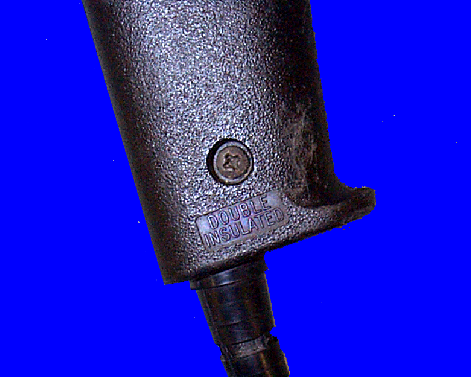 “Double Insulated” Marking
[Speaker Notes: * Use tools and equipment according to the instructions included in their listing, labeling or certification. 
* Visually inspect all electrical equipment before use.  Remove from service any equipment with frayed cords, missing ground prongs, cracked tool casings, etc.  Apply a warning tag to any defective tool and do not use it until the problem has been corrected.]
Clues that Electrical Hazards Exist
Tripped circuit breakers or blown fuses
Warm tools, wires, cords, connections, or junction boxes
GFCI (Ground Fault Circuit Interrupter) shuts off a circuit
Worn or frayed insulation around wire or connection
Unsafe Condition
[Speaker Notes: There are “clues” that electrical hazards exist.  For example, if a GFCI keeps tripping while you are using a power tool, there is a problem. Don’t keep resetting the GFCI and continue to work. You must evaluate the “clue” and decide what action should be taken to control the hazard. 
There are a number of other conditions that indicate a hazard.
 Tripped circuit breakers and blown fuses show that too much current is flowing in a circuit. This could be due to several factors, such as malfunctioning equipment or a short between conductors. You need to determine the cause in order to control the hazard.
 An electrical tool, appliance, wire, or connection that feels warm may indicate too much current in the circuit or equipment. You need to evaluate the situation and determine your risk.
 An extension cord that feels warm may indicate too much current for the wire size of the cord. You must decide when action needs to be taken.
 A cable, fuse box, or junction box that feels warm may indicate too much current in the circuits.
 A burning odor may indicate overheated insulation.
 Worn, frayed, or damaged insulation around any wire or other conductor is an electrical hazard because the conductors could be exposed.  Contact with an exposed wire could cause a shock.  Damaged insulation could cause a short, leading to arcing or a fire. Inspect all insulation for scrapes and breaks.  You need to evaluate the seriousness of any damage you find and decide how to deal with the hazard.
 A GFCI that trips indicates there is current leakage from the circuit  First, you must decide the probable cause of the leakage by recognizing any contributing hazards. Then, you must decide what action needs to be taken.]
Lockout/Tagout of Circuits
Apply locks to power source after de-energizing
Tag deactivated controls
Tag de-energized equipment and circuits at all points where they can be energized
Tags must identify equipment or circuits being worked on
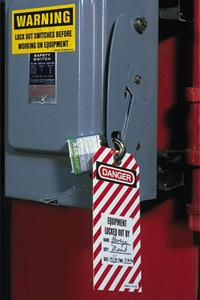 [Speaker Notes: Reference 1926.417:
(a) Controls. Controls that are to be deactivated during the course of work on energized or de-energized equipment or circuits shall be tagged.
(b) Equipment and circuits. Equipment or circuits that are deenergized shall be rendered inoperative and shall have tags attached at all points where such equipment or circuits can be energized.
(c) Tags. Tags shall be placed to identify plainly the equipment or circuits being worked on.
(d) Lockout and tagging.  While any employee is exposed to contact with  parts of fixed electric equipment or circuits which have been de-energized, the circuits energizing the parts shall be locked out or tagged or both.

Case study
An electrician was removing a metal fish tape from a hole at the base of a metal light pole. 
(A fish tape is used to pull wire through a conduit run.)  The fish tape became energized, electrocuting him.  As a result of its inspection, OSHA issued a citation for three serious violations of the agency’s construction standards.

If the following OSHA requirements had been followed, this death could have been prevented.
• De-energize all circuits before beginning work.
• Always lock out and tag out de-energized equipment.
• Companies must train workers to recognize and avoid unsafe conditions]
Preventing Electrical Hazards  Planning
Plan your work with others

Plan to avoid falls

Plan to lockout and tagout equipment

Remove jewelry

Avoid wet conditions and overhead power lines
[Speaker Notes: Make your environment safer by doing the following:
 Lock and tag out circuits and machines.
 Prevent overloaded wiring by using the right size and type of wire.
 Prevent exposure to live electrical parts by isolating them.
 Prevent exposure to live wires and parts by using insulation.
 Prevent shocking currents from electrical systems and tools by grounding them.
 Prevent shocking currents by using GFCI’s.
 Prevent too much current in circuits by using overcurrent protection devices.]
Avoid Wet Conditions
If you touch a live wire or other electrical component while standing in even a small puddle of water you’ll get a shock. 
 
Damaged insulation, equipment, or tools can expose you to live electrical parts.
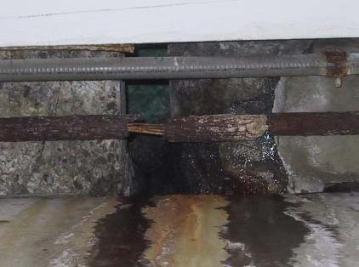 Unsafe condition
[Speaker Notes: A damaged tool may not be grounded properly, so the housing of the tool may be energized, causing you to receive a shock. 

Improperly grounded metal switch plates and ceiling lights are especially hazardous in wet conditions. If you touch a live electrical component with an uninsulated hand tool, you are more likely to receive a shock when standing in water.  But remember: you don’t have to be standing in water to be electrocuted. Wet clothing, high humidity, and perspiration also increase your chances of being electrocuted. 

Use extra caution when working with electricity when water is present in the environment or on the skin.  Pure water is a poor conductor, but small amounts of impurities, like salt and acid (both are in perspiration), make it a ready conductor.]
Avoid Wet Conditions
Improperly grounded metal switch plates & ceiling lights are especially hazardous in wet conditions.
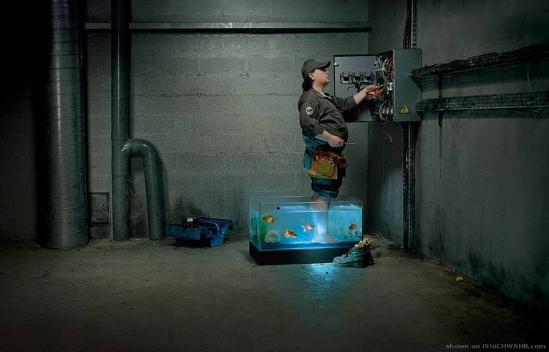 Wet clothing, high humidity, and perspiration increase your chances of being electrocuted.
Unsafe condition
What if I work in wet conditions with electricity?
Avoid working in wet conditions, whenever possible.
Use approved electrical equipment for wet conditions.
Do not stand in wet areas while operating electrical equipment.
How many unsafe acts can you identify?
[Speaker Notes: Trainers Notes:

Remind the class that, based on Ohms Law, working in wet conditions greatly reduces the resistance and puts workers at increased risk of electrocution. Using the hierarchy of controls, the highest level of protection comes from eliminating the hazard: avoid working in wet conditions, whenever possible. If that can’t be done, using approved electrical equipment can help. 

Ask the class how many things they can see that are wrong in this picture. Make sure they note the patched cord running through the puddle.]
Preventing Electrical Hazards:  PPE
Proper foot protection (not tennis shoes)
Rubber insulating gloves, hoods, sleeves, matting, and blankets 
Hard hat (insulated - nonconductive)
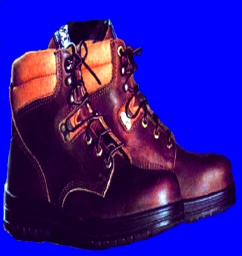 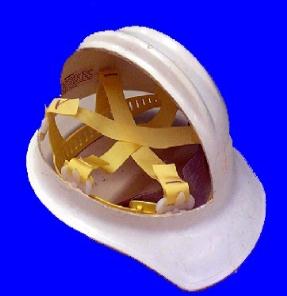 [Speaker Notes: Personal protective equipment (PPE) should always be the last line of defense against a hazard.  If the hazard is unavoidable, and cannot be addressed in any other safe manner, then employees must be fitted with proper PPE.

Safety shoes should be nonconductive and protect your feet from completing an electrical circuit to ground.  They can also protect against open circuits of up to 600 volts in dry conditions.  These shoes should be used with other insulating equipment and in connection with active precautions to reduce or eliminate the potential for providing a path for hazardous electrical energy. 

When it is necessary to handle or come close to wires with a potential live electrical charge, it is essential to use proper insulating PPE to protect employees from contact with the hazardous electrical energy.

Specific types of hard hats are needed when performing electrical work. 
A “Class B” Electrical/Utility type hard hat protects against falling objects and high-voltage shock and burns.]
Preventing Electrical Hazards: Proper Wiring and Connectors
Use and test GFCI’s
Check switches and insulation
Use three prong plugs
Use extension cords only when necessary & assure in proper condition and right type for job
Use correct connectors
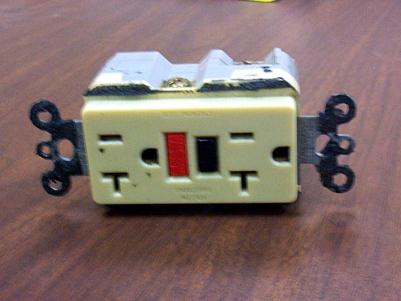 [Speaker Notes: If the polarity is reversed on a GFCI, the lights will test good, but the press to test button will not trip the circuit.]
Training
Train employees working with electric equipment in safe work practices,
De-energize electric equipment before inspecting or repairing
Use cords, cables, and electric tools that are in good condition 
Lockout / Tagout recognition and procedures
Use appropriate protective equipment
[Speaker Notes: 1926.21(b)(2)

De-energizing Electrical Equipment. 
Accidental or unexpected starting of electrical equipment can cause injury or death.  Before ANY inspections or repairs are made, the current must be turned off at the switch box and the switch padlocked in the OFF position.  At the same time, the switch or controls of the machine or other equipment being locked out of service must be securely tagged to show which equipment or circuits are being worked on.

Employees shall be trained in and familiar with the safety-related work practices that pertain to their respective job assignments.]
What if someone gets electrocuted?
Look first, but don't touch.
Turn off the source of electricity if possible. If not, move the source away from you and the affected person using a non-conducting object.
Get Emergency Medical Services there.
Try not to touch the burns.
If qualified, start basic first aid and CPR as necessary until EMS arrives.
[Speaker Notes: Trainer Notes:

Ask the class if anyone has been on a job where someone got a serious shock. Stress that quick and appropriate action is needed to save the victim AND to be sure you aren’t also a victim. These common sense recommendations should be reviewed because during an emergency it is easy to do the wrong thing. 

Look first. Don't touch the victim because current can still be flowing through his or her body.
Turn off the source of electricity if possible. If not, move the source away from you and the affected person using a non-conducting object.
Get EMS there.
Try not to touch burns.
If you are qualified, start basic first aid and CPR as necessary until EMS arrives.]
QUESTIONS FOR REVIEW
Discuss the primary causes of electrocution
Explain lockout/tagout
Discuss what to do when working with wet conditions
Explain the first thing to do when working with electrical tools
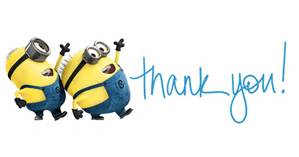 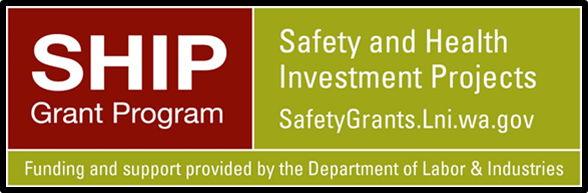